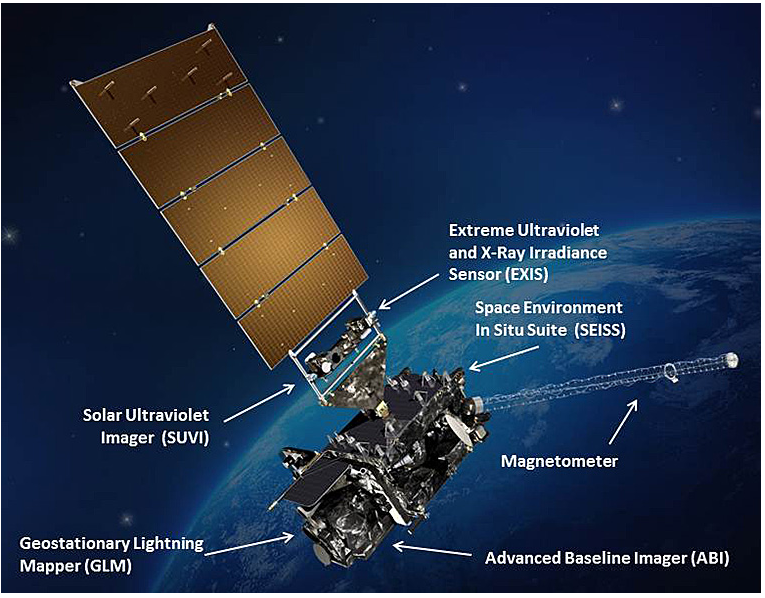 1
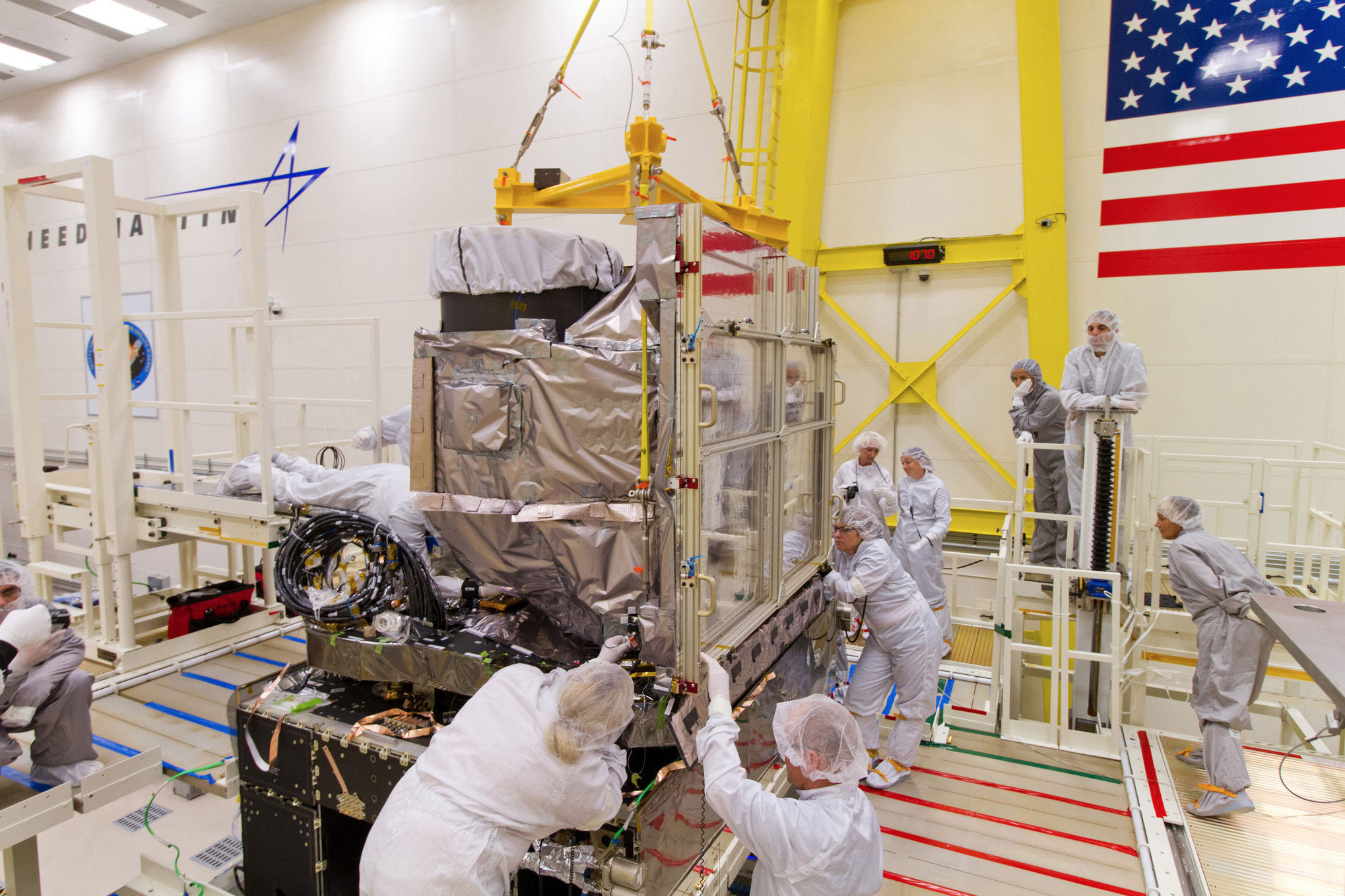 2
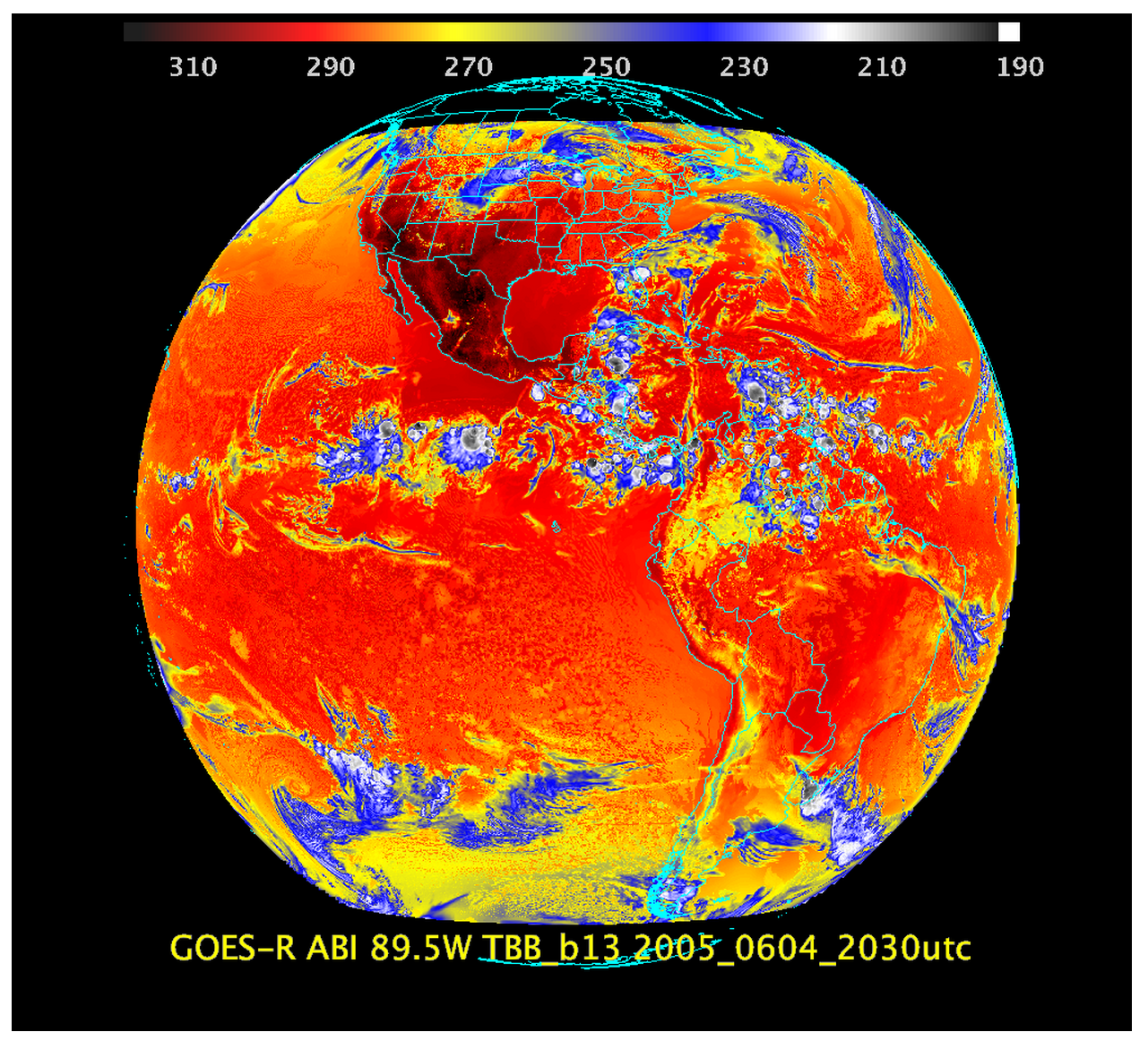 3
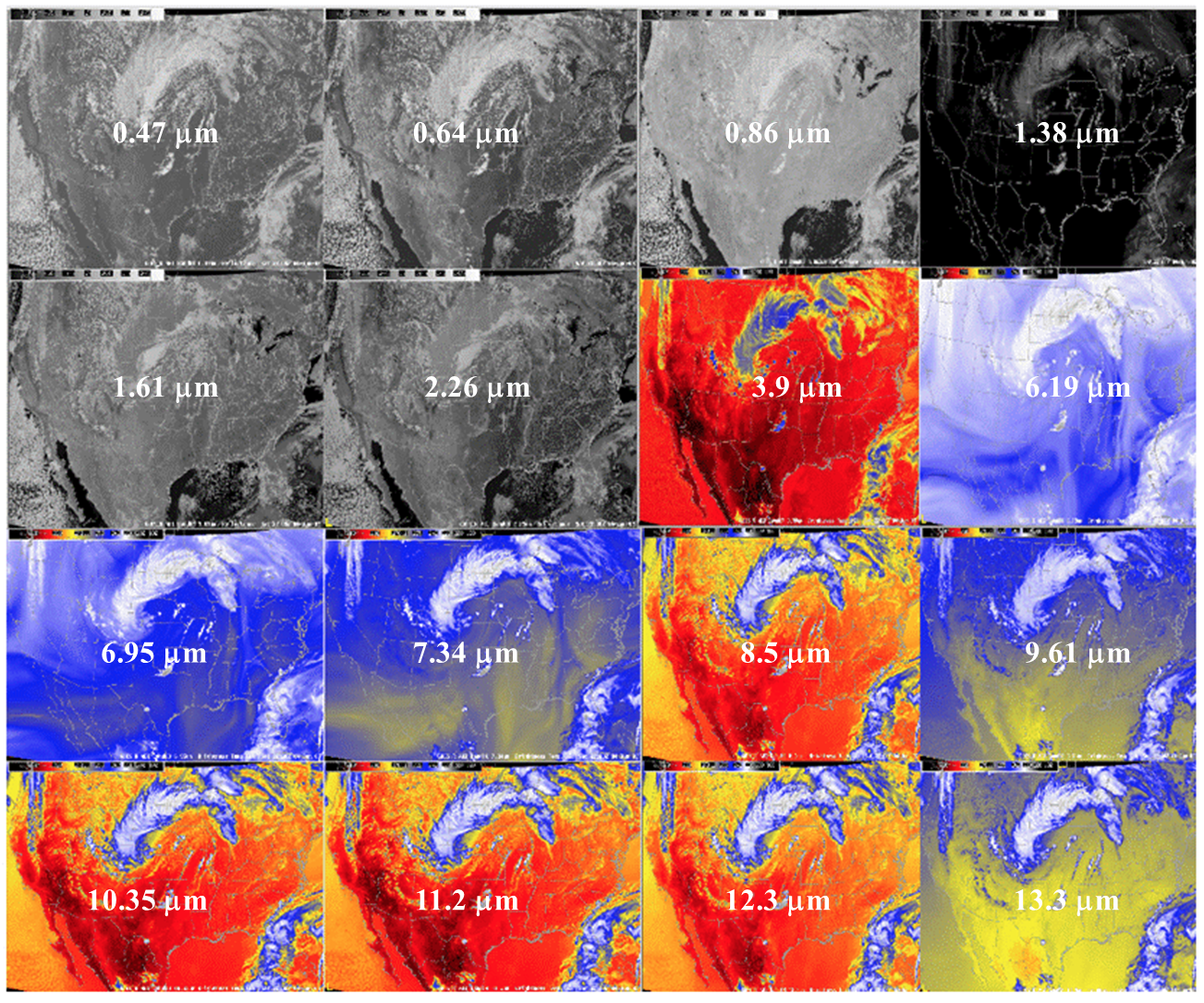 4
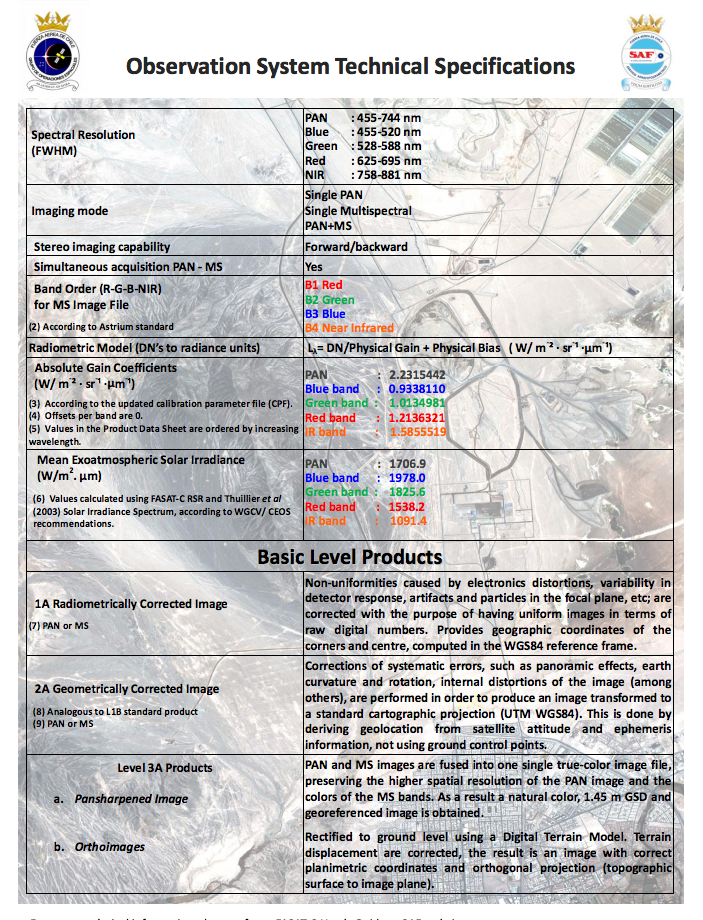 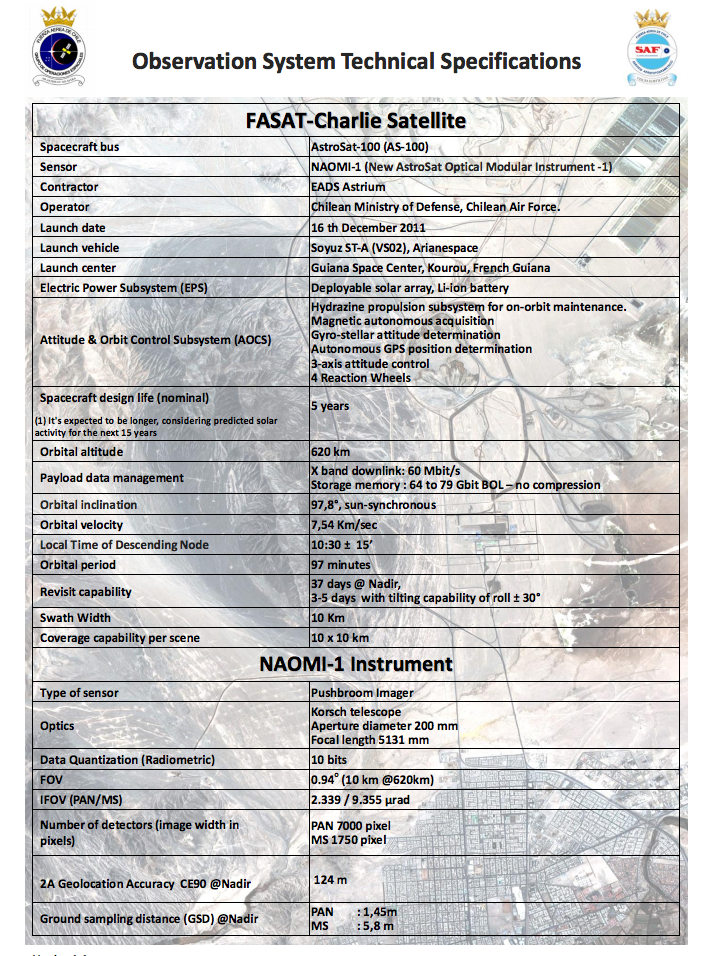 5
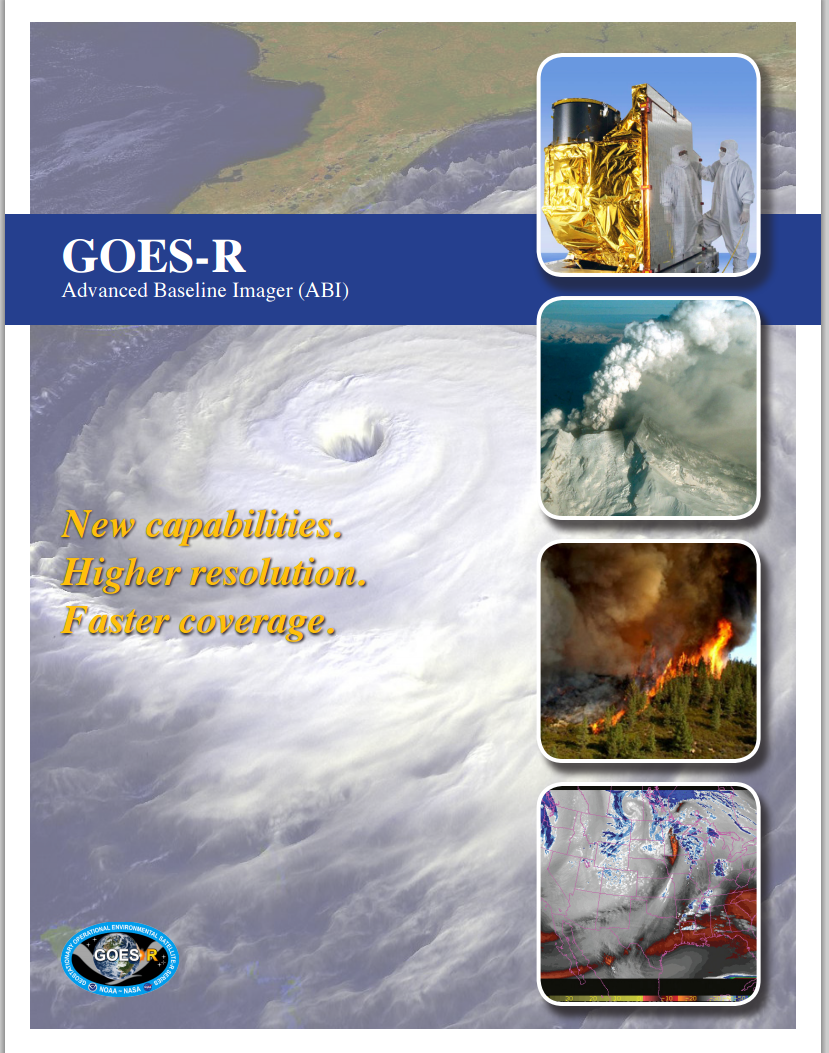 6
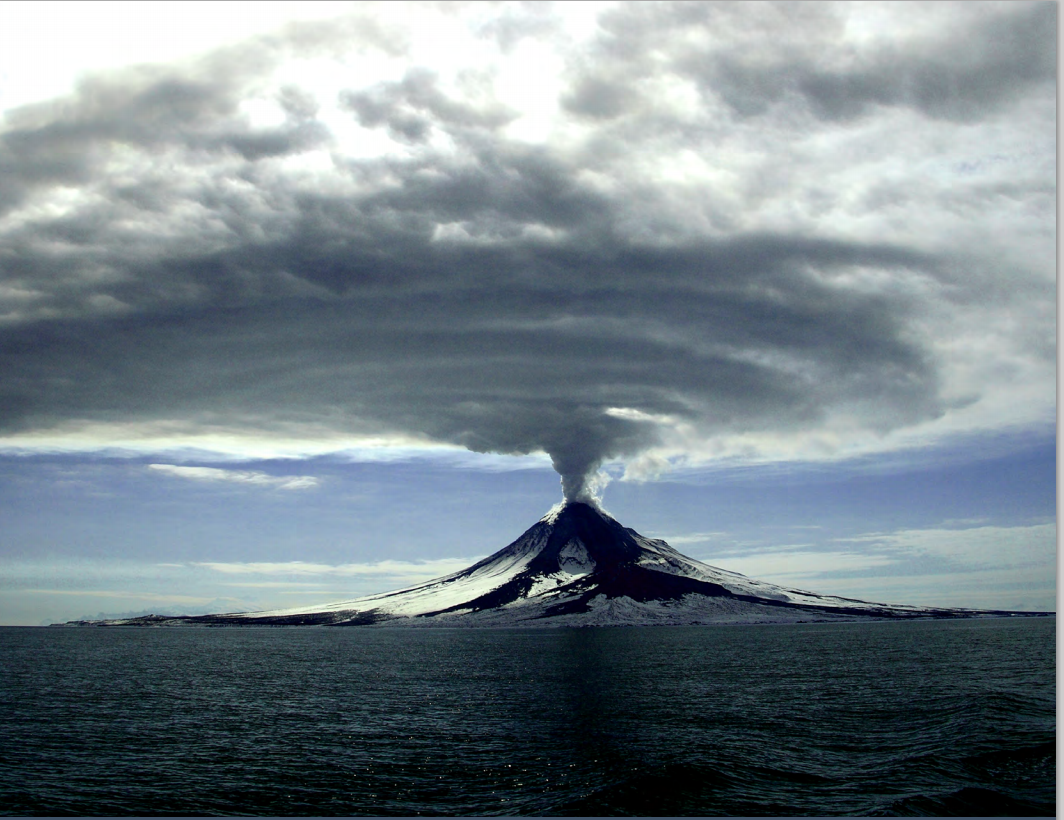 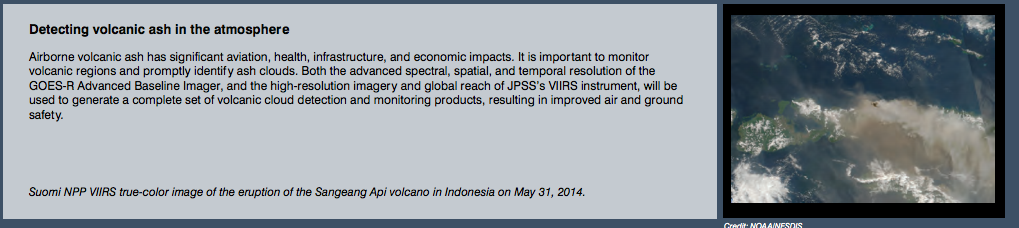 7
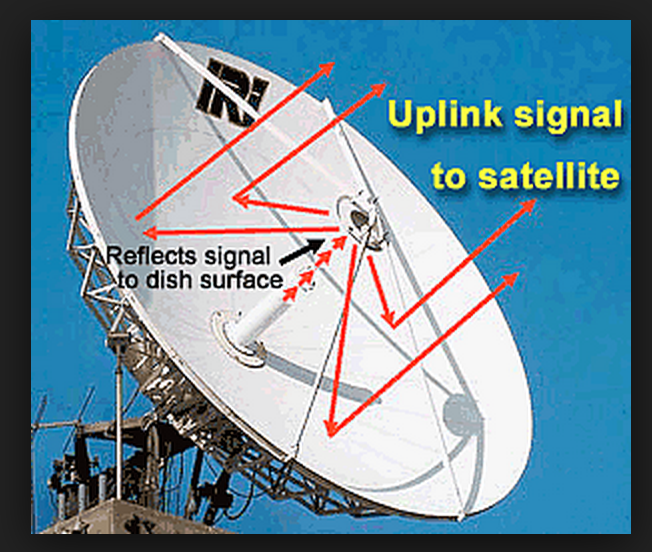 8
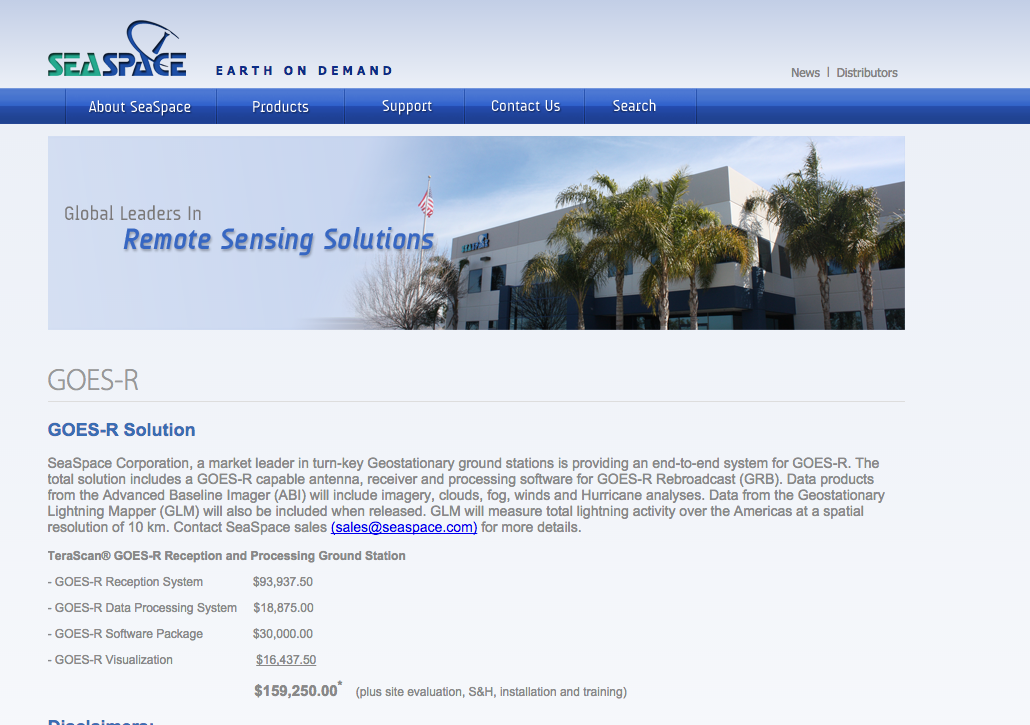 9
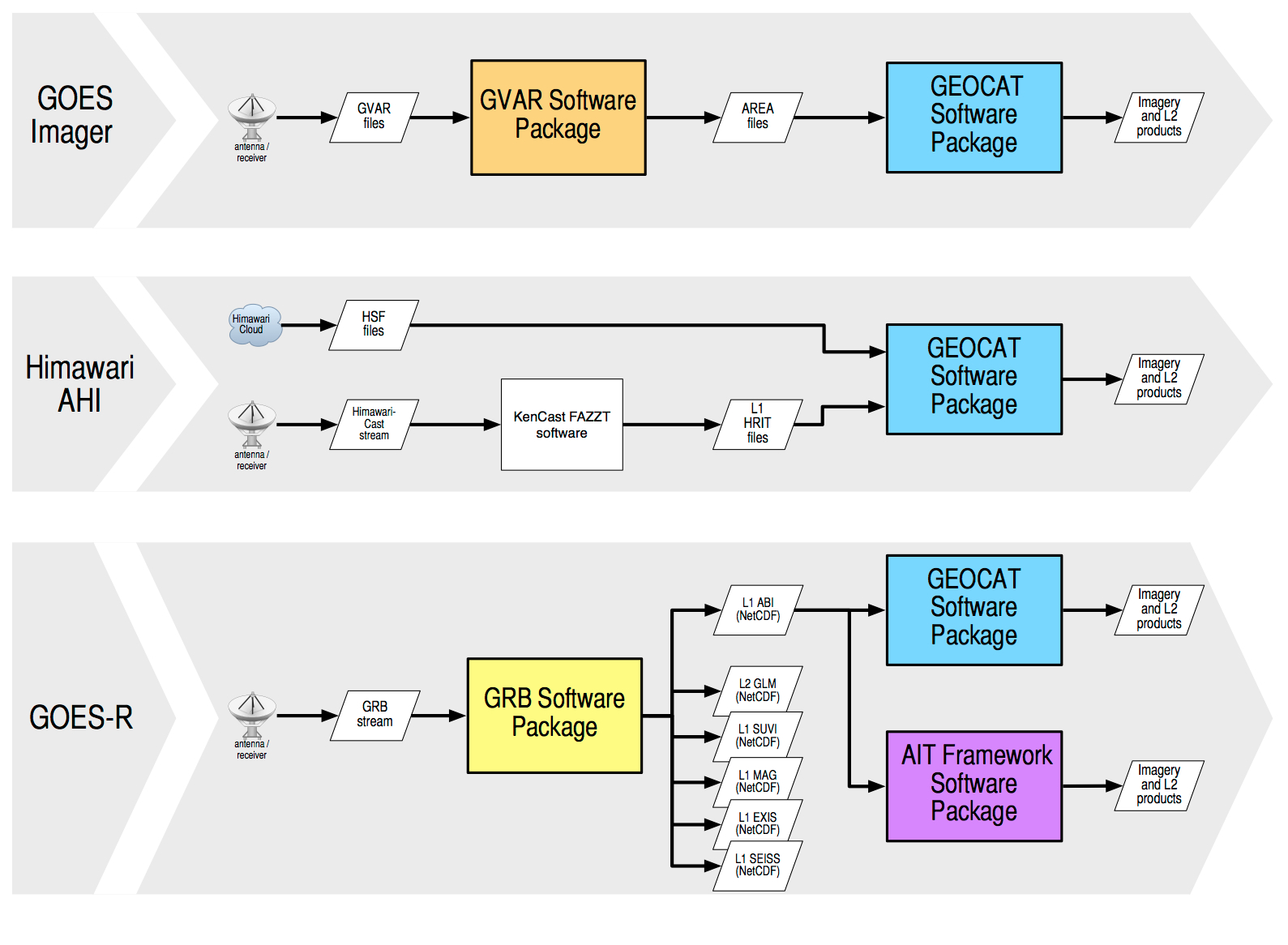 10
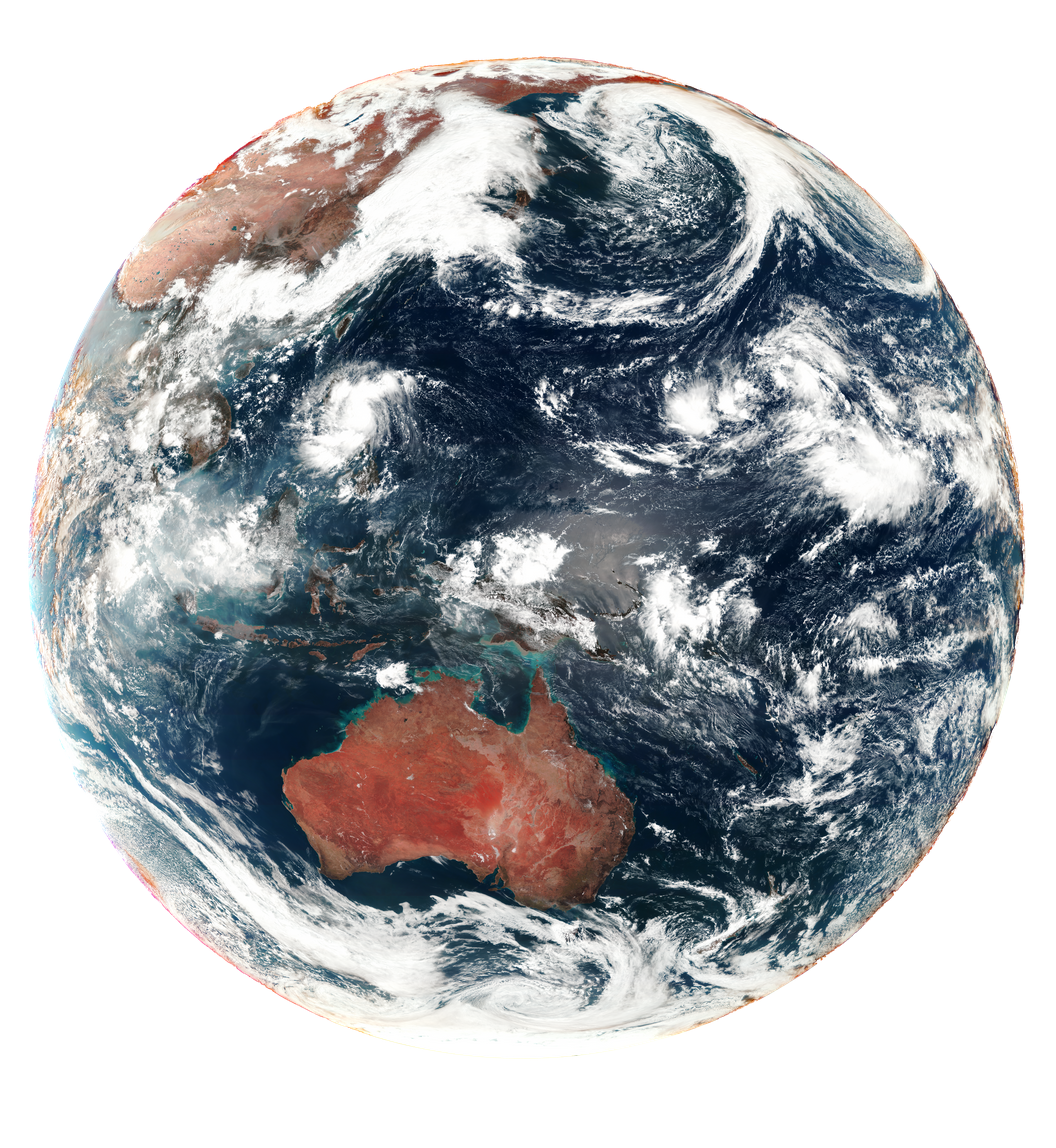 11
Effect of solar radiation variations on the climate of the earth. (Budyko et, al. 1968)
.
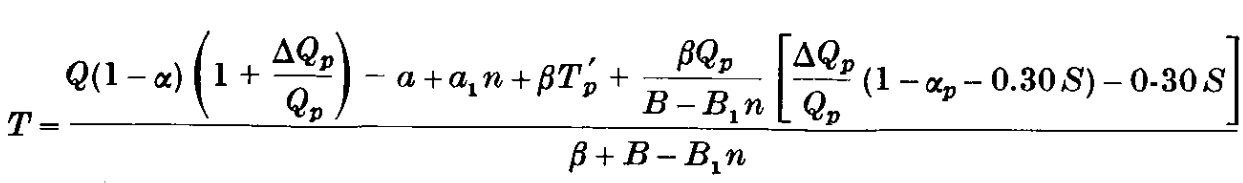 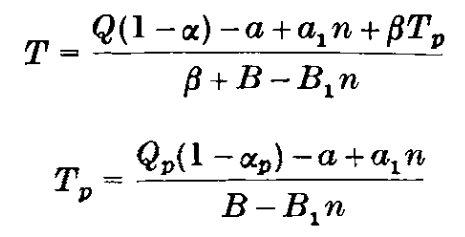 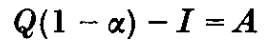 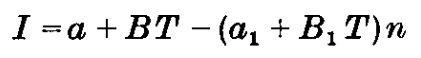 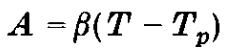 Q=Solar radiation at boundary of atm.             I=Outgoing radiation in kcal/cm2.month.
A=Gain/loss of heat,   α  =Albedo, n = Cloudiness,  a=14.0 B=0.14 a1=3.0 B1=0.10  β =-.235
1: Dependence of Temp. distribution on radiation
2: Dependence of Earth’s temp. and ice cover on radiation var.
3: Ice cover effect on temperature distribution.
12